Презентация к уроку «Дифференциация прописных строчных букв х и ж»
Презентация составлена Учителем-логопедом высшей квалификационной категории ГБОУ ЦПМСС
Калининского района санкт-петербурга
Коленковой Инной Васильевной
Темы:
Логопедическая тема: Дифференциация  строчных  прописных  букв Х-Ж в предложениях.
Лексическая тема: Забота животных о своем потомстве. 
Грамматическая тема: Грамматическое оформление  предложения.
Цель урока
Формирование навыка дифференциации оптико-кинетически сходных букв  х – ж на материале предложений.
Задачи
Коррекционные:
Формировать чёткие графические образы строчных прописных букв х – ж, отрабатывать своевременное переключение с одной кинемы на другую;
Развивать умение пользоваться логоритмами при написании букв, сходных по начертанию;
Развивать зрительное восприятие, анализ и синтез, пространственную ориентировку;
Работать над слоговым анализов и синтезом;
Развивать языковой анализ и синтез на материале предложений;
Формировать функцию словообразования;
 Развивать высшие психические функции (зрительное и слуховое внимание и память, конструктивный праксис);
Закреплять временные представления.
Образовательные:
Показать связь звука и буквы;
Учить пользоваться схематическим планом ответа;
Формировать навыки знаковой символизации;
Совершенствовать навык орфографического проговаривания;
Тренировать навык чтения;
Формировать навык  грамматического оформления предложения;
Обогащать лексический запас по теме «Животные»;
Совершенствовать графо-моторные навыки.
Воспитательные:
Создать положительный эмоциональный настрой у детей;
Прививать интерес к речевым единицам;
Учить слушать и слышать окружающих;
Формировать навыки самоконтроля;
Содействовать формированию уважительного отношения к родителям, к материнству.
Карта - подсказка
Моржиха
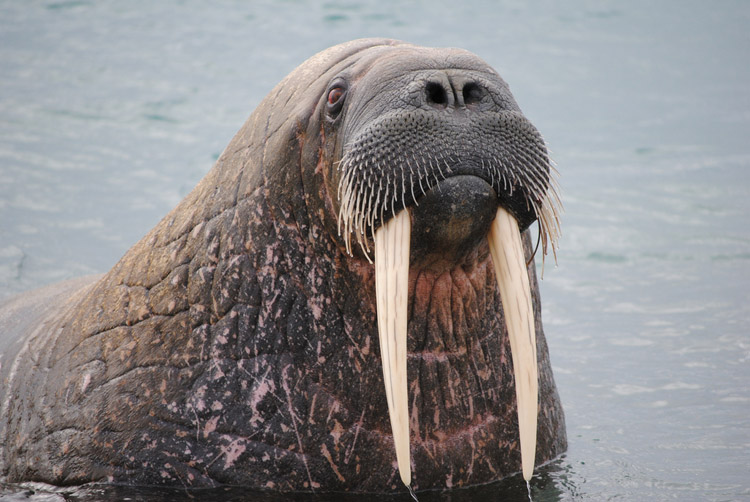 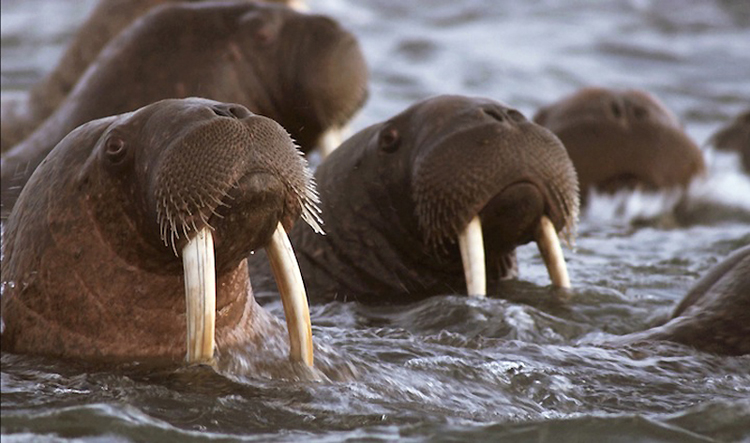 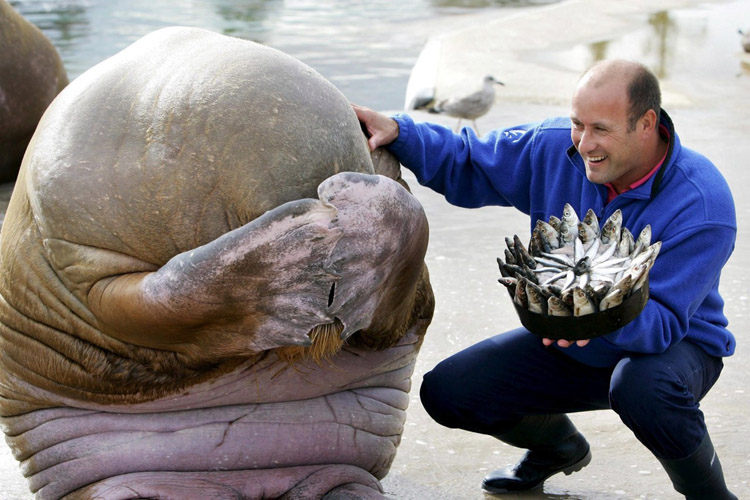 Загадка от Незнайки
Жужелица
Ужиха
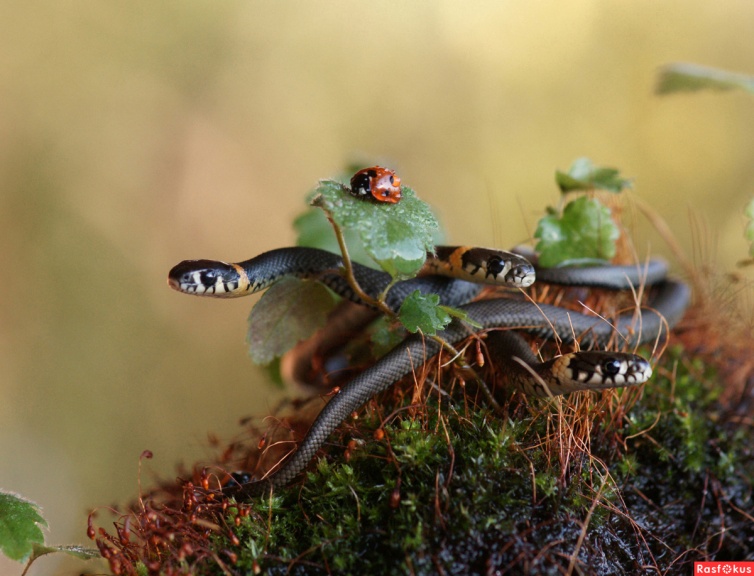 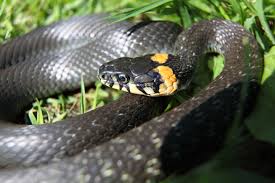 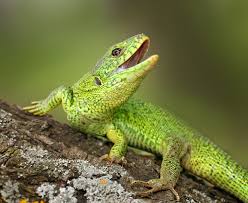 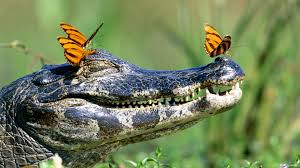 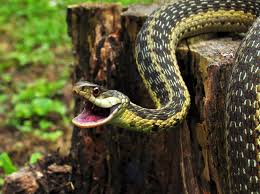 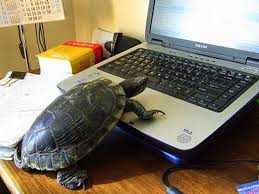 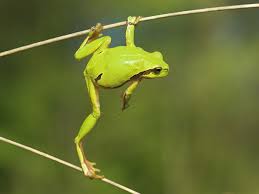 Вставьте пропущенные буквы
Ежиха
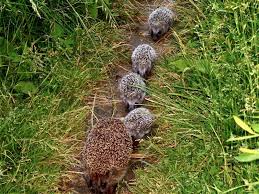 Игра «Волшебные буквы»
Стрижиха
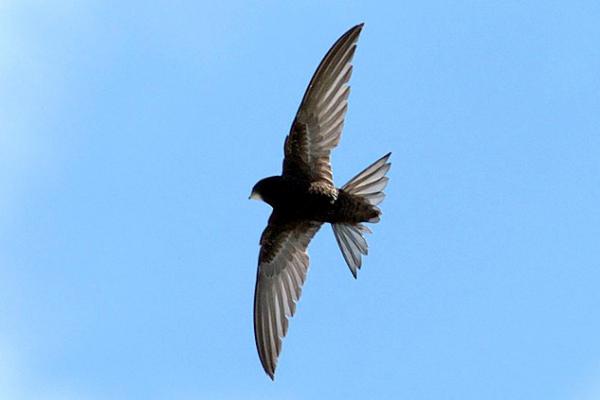 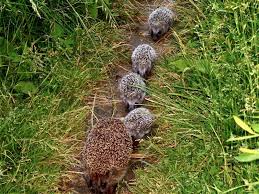 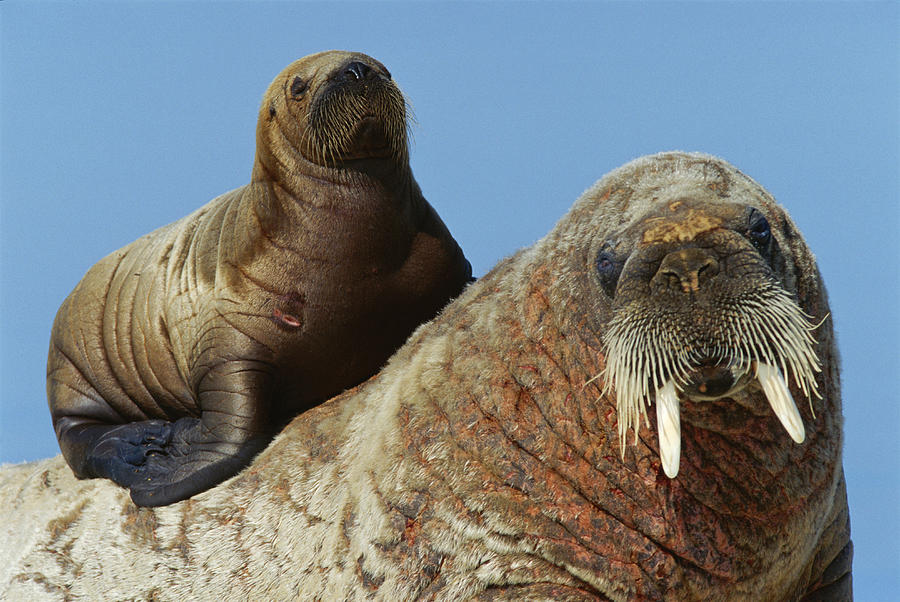 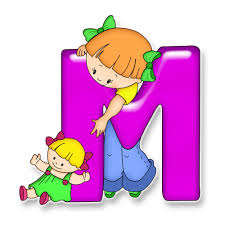 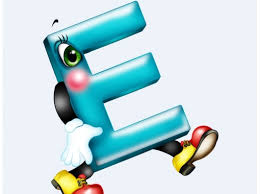 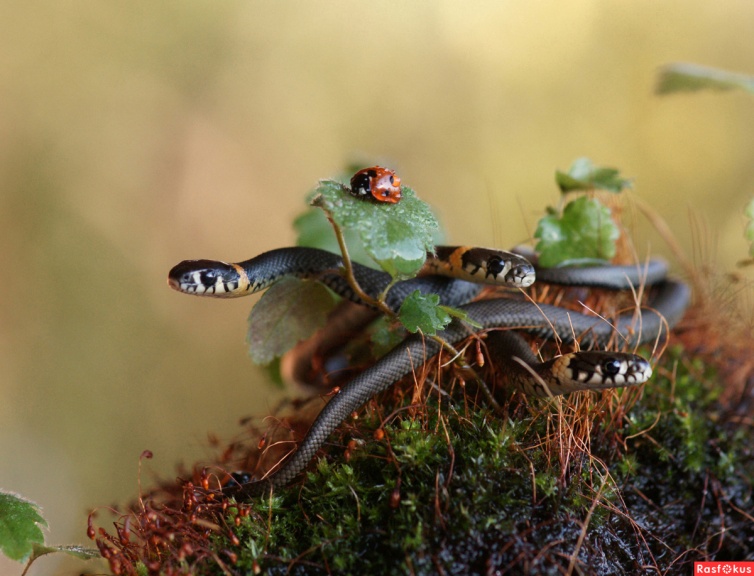 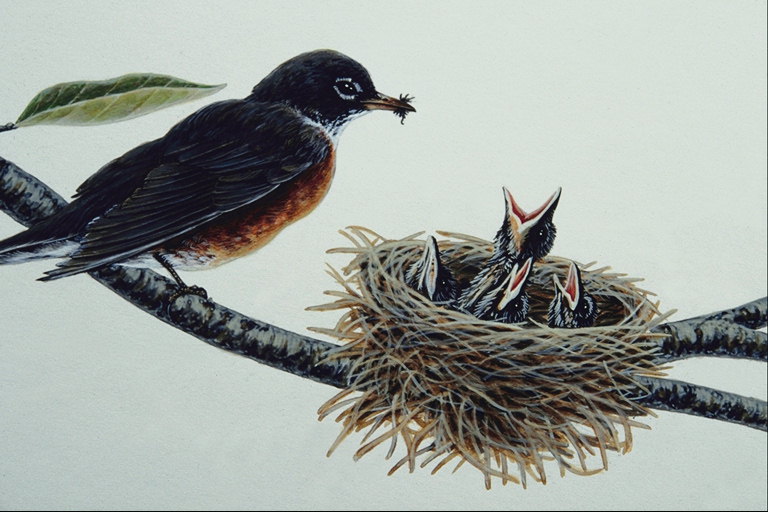 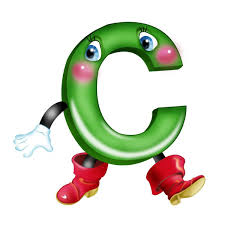 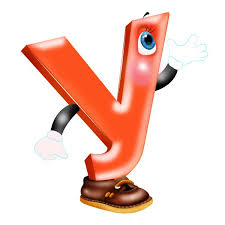 МОЛОДЦЫ, РЕБЯТА!